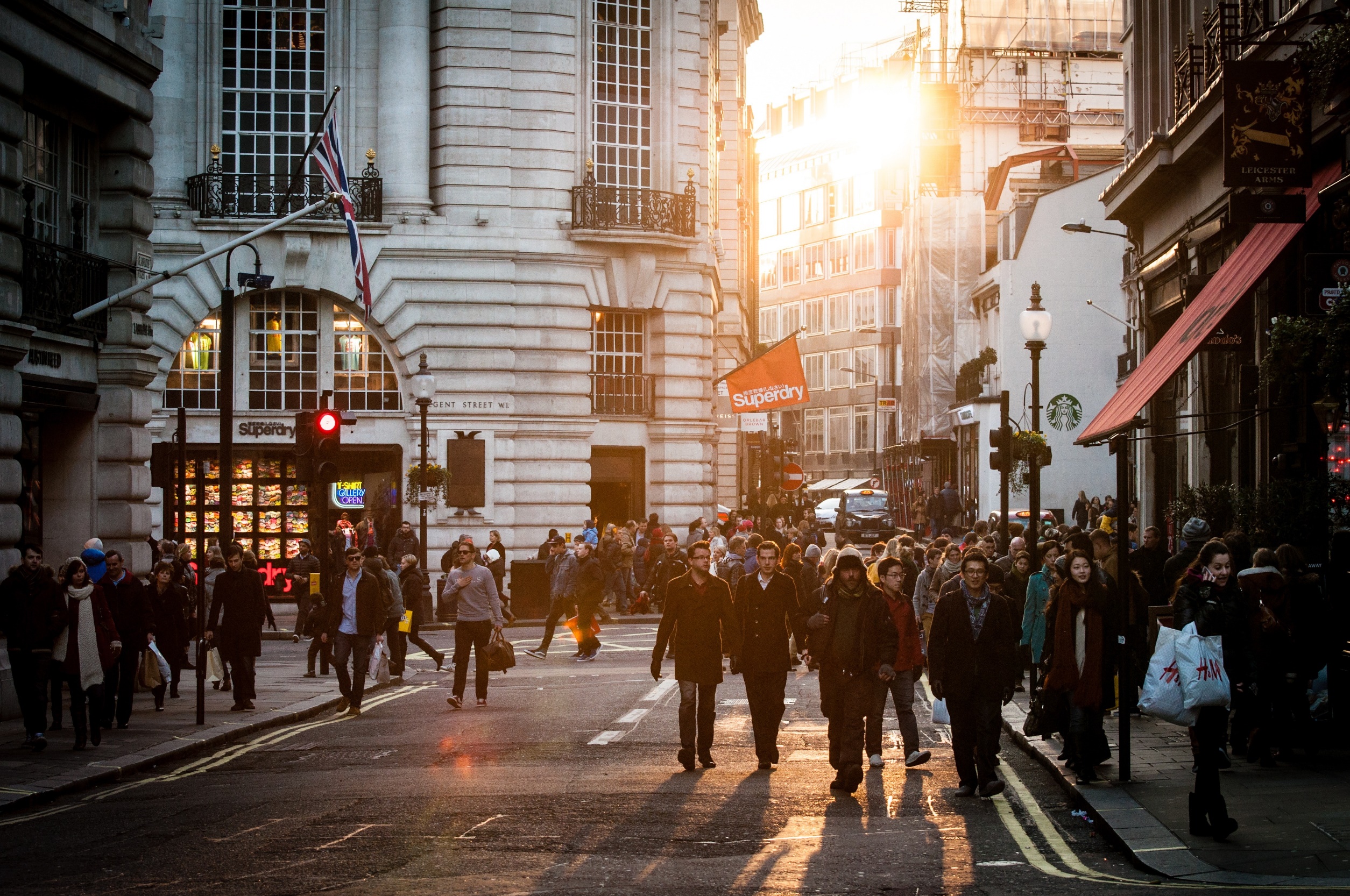 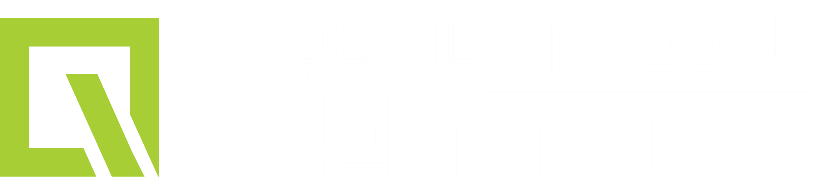 EKONOMICKÝ
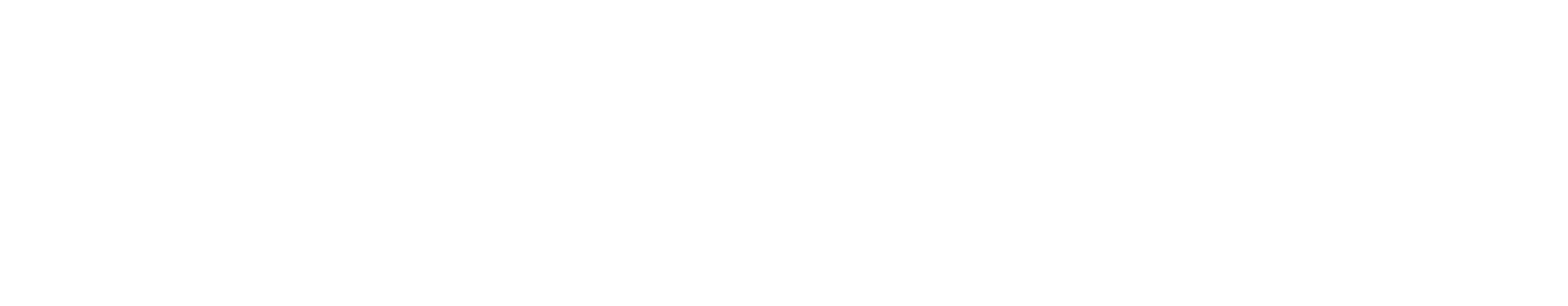 BLOK  VII.
Ing. Kamila Tišlerová, Ph.D.
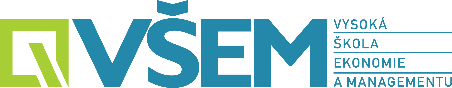 Projektový den
Škoda auto výrobní závod + Muzeum

12. 12. 2022

4 tématické celky
2
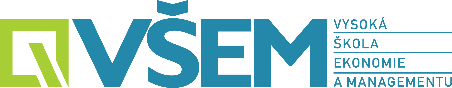 1. samostatná příprava + test před odjezdem
Žáci samostatně předem shlédli dokument o strategii společnosti Škoda (v angličtině, 30 minut)
https://www.youtube.com/watch?v=ZHDCsSRC-Ao&ab_channel=%C5%A0koda
V autobuse žáci vyplnili test, v českém jazyce, otevřené otázky.
Test byl klasifikován.

Testové otázky byly:
Co je to „design language“ + krátce popište v případě Škoda Auto
Jak se v novém modelu projevuje claim „Simply Clever“?
Jak se značka vypořádala s písmenem Š pro mezinárodní účely? (svět nezná háček)
3
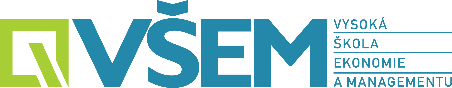 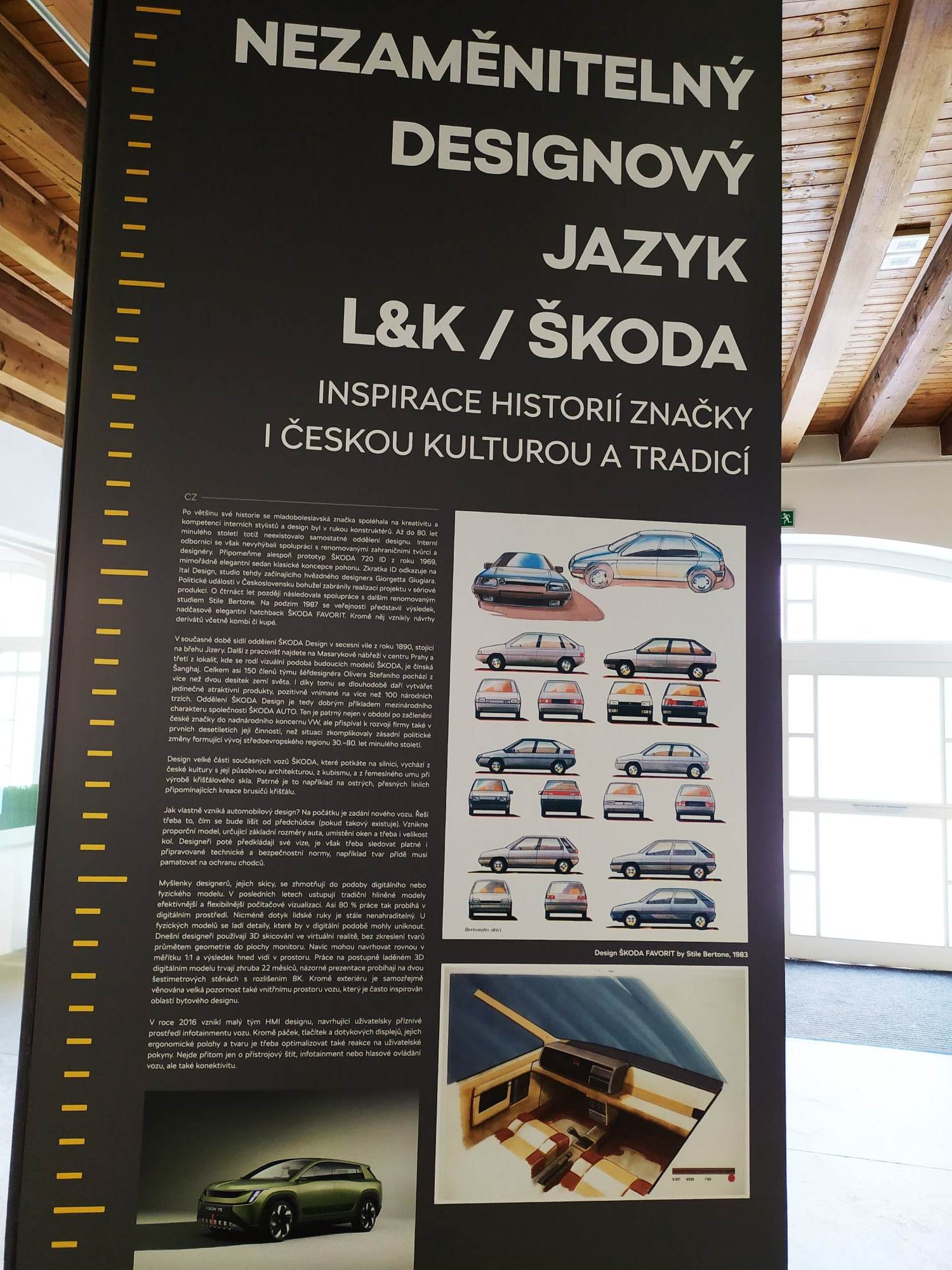 2. návštěva muzea + plnění úkolů z aplikace Škoda Adventure
Žáci si předem stáhli do svého mobilu aplikaci Škoda adventure, část Muzeum (nikoliv část Cesta po Mladé Boleslavi). 
Ke stažení zde: https://museum.skoda-auto.com/tours/skoda-adventure. 
V muzeu probíhala prohlídka bez průvodce, tedy každý žák měl možnost si muzeum projít dle svého tempa a zájmu, přičemž ovšem musel plnit úkoly z dané aplikace.
4
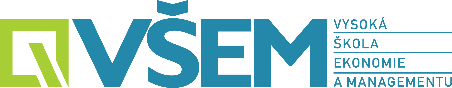 3. exkurze výrobním závodem
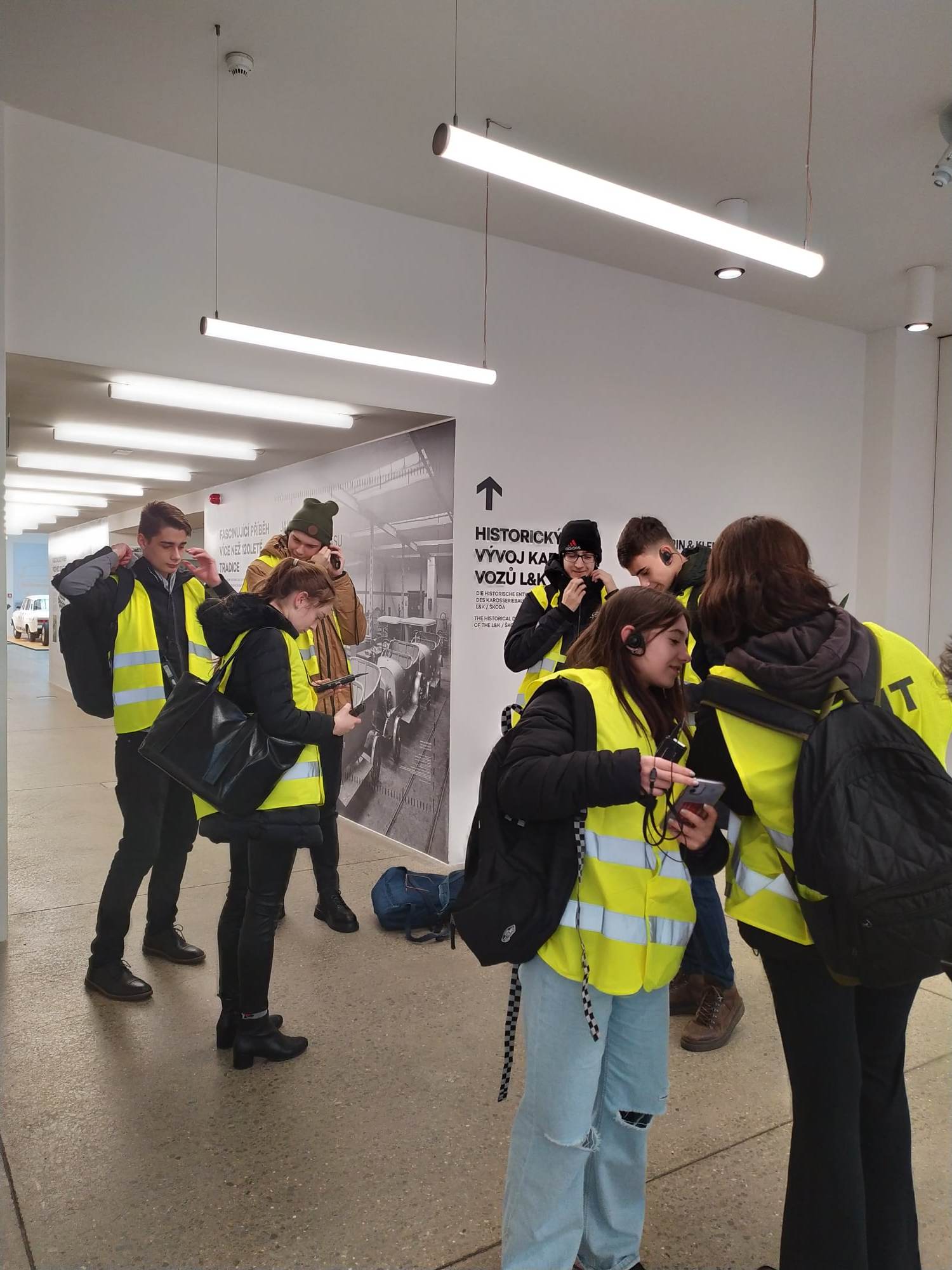 Exkurze probíhala tak, že jsme se mezi jednotlivými výrobními halami pohybovali vlastním autobusem. Doba exkurze byla 90 minut.
Navštívili jsme lisovnu a montovnu
Průvodkyně přizpůsobila výklad žákům Ekonomického lycea, vysvětlila nejen samotnou výrobu automobilů, ale i další procesy. 
Pojmy, se kterými se žáci na exkurzi setkali, budou dále rozpracovány v aplikační studii.
5
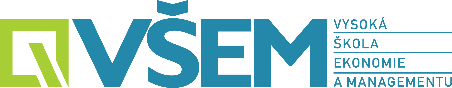 4. aplikační studie – zadání:
Lean production (štíhlá výroba)
Minutový takt
Just-in-time
Just-in-sequence
Logistika
Plánování výroby
Robotizace
Lidské zdroje
Kontrola
Datový sklad
Vývoj, inovace
Dělba práce
Koordinace
Vysvětlete (krátce popište a charakterizujte) následující pojmy. 
Čerpejte z různých zdrojů. 
Ke každému pojmu dopište, jak jste jeho aplikování zaznamenali v závodě Škoda Auto, můžete dodat svůj názor, postřeh, polemiku. 
Celkově pak i můžete rozvést cokoliv dalšího, co vás zaujalo.
6
Klasifikace
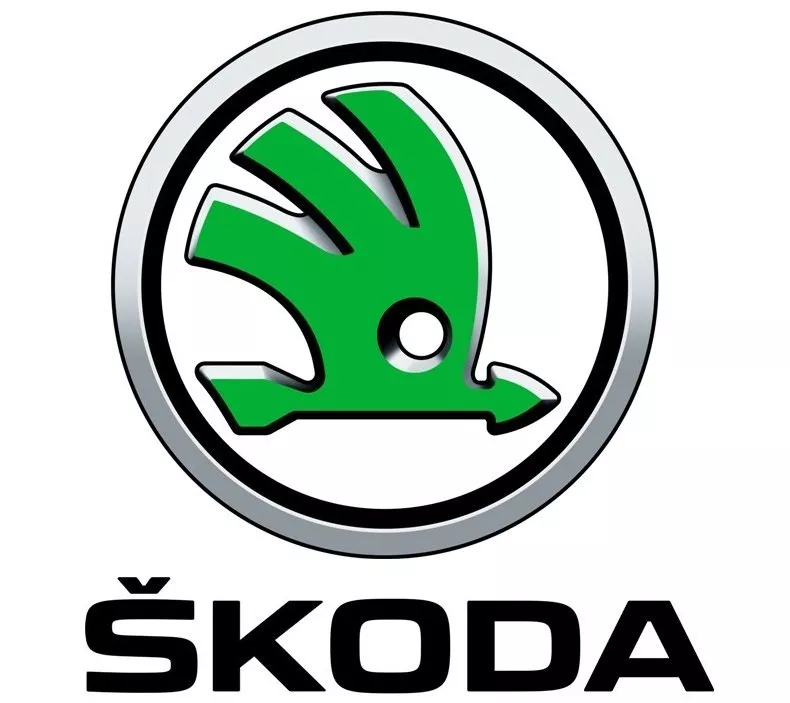 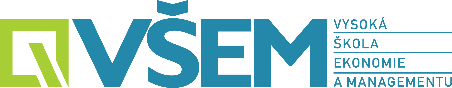 Červeně uvedení žáci byli předem omluveni.
7
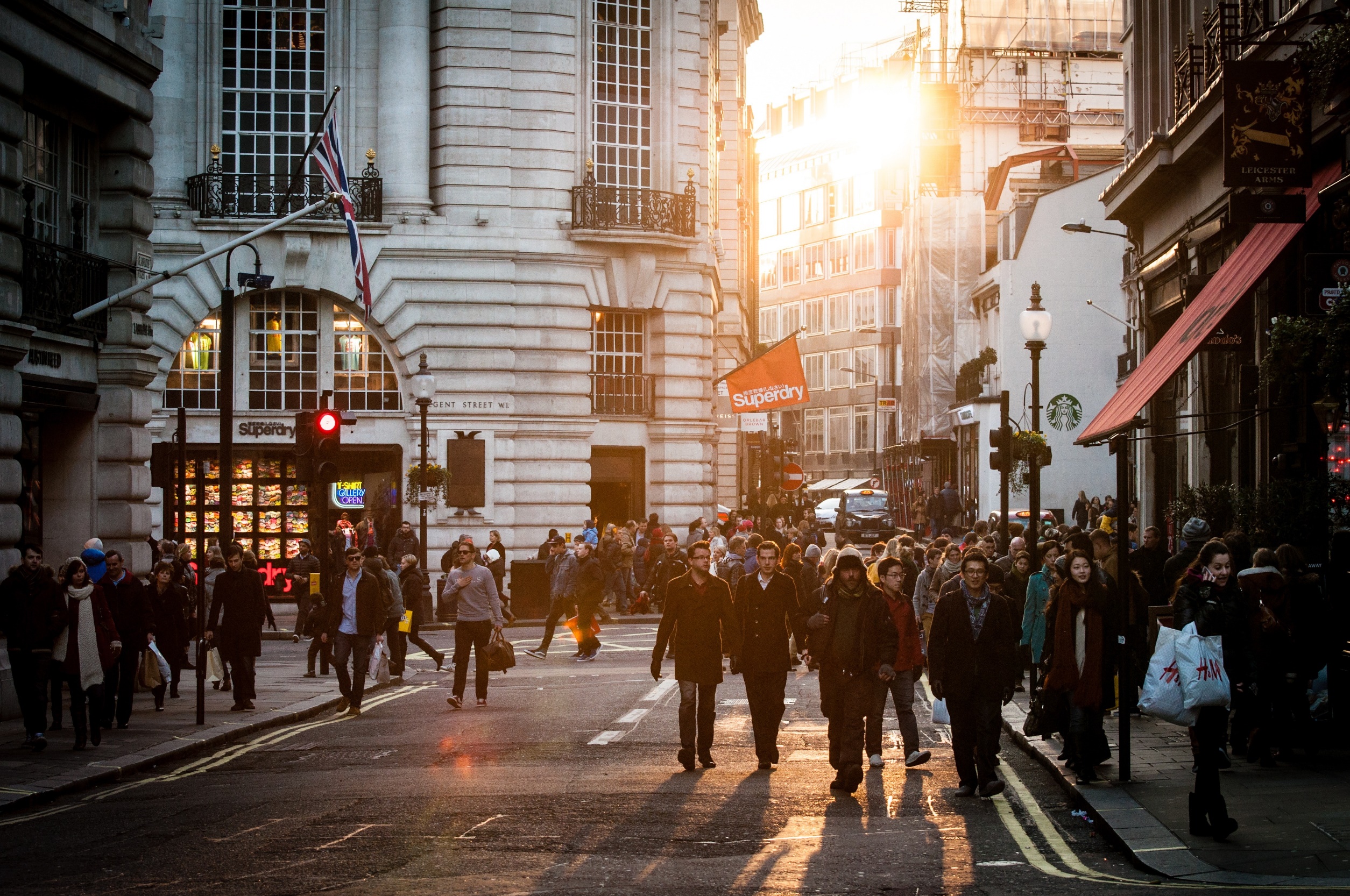 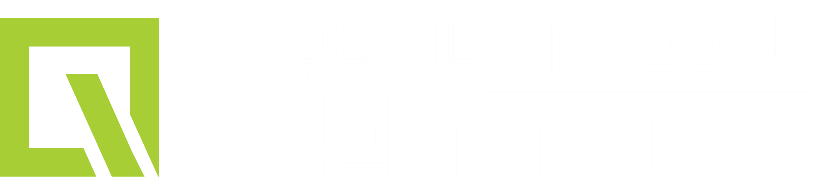 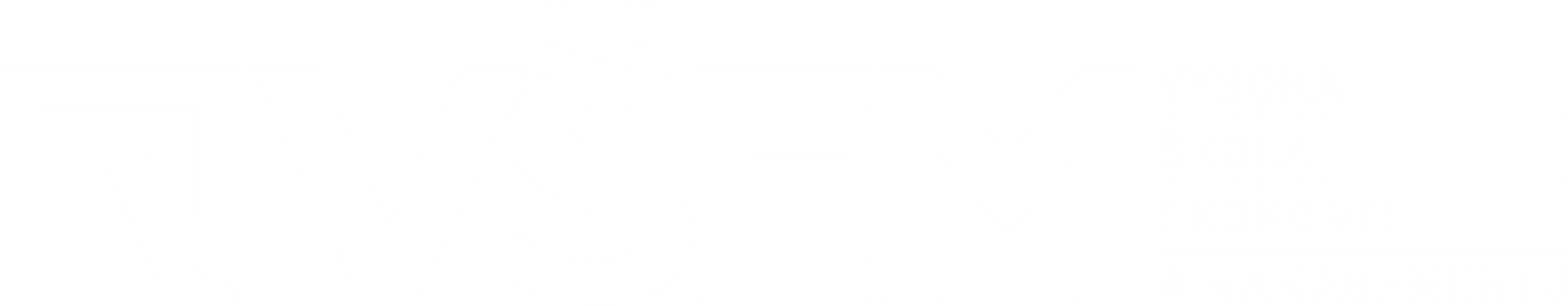 DĚKUJI ZA POZORNOST
Ing. Kamila Tišlerová, Ph.D.